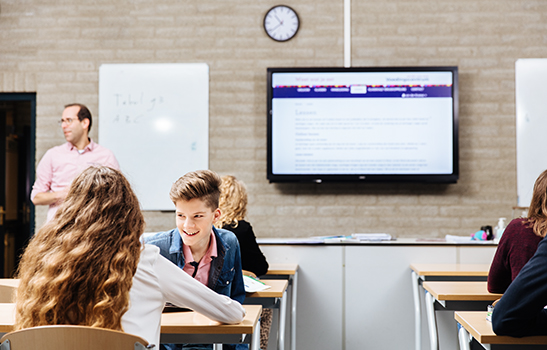 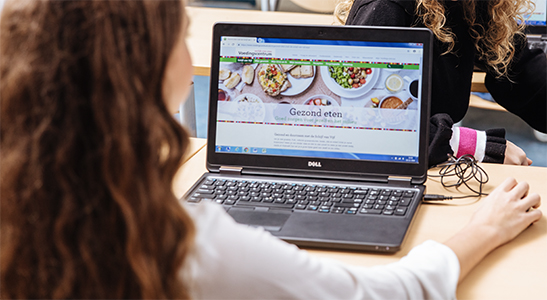 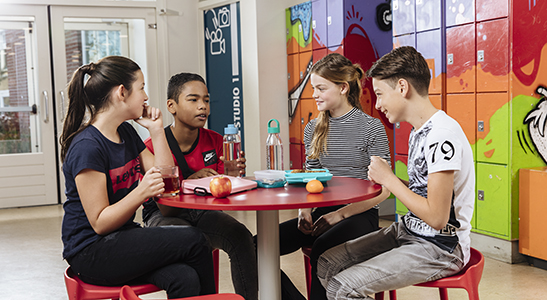 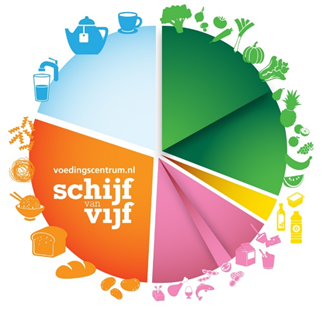 Weet Wat Je Eet (WWJE) - duurzaam
NIBI workshop september 2021


Annette Stafleu en Kathelijne Bottema
Voedselvaardig
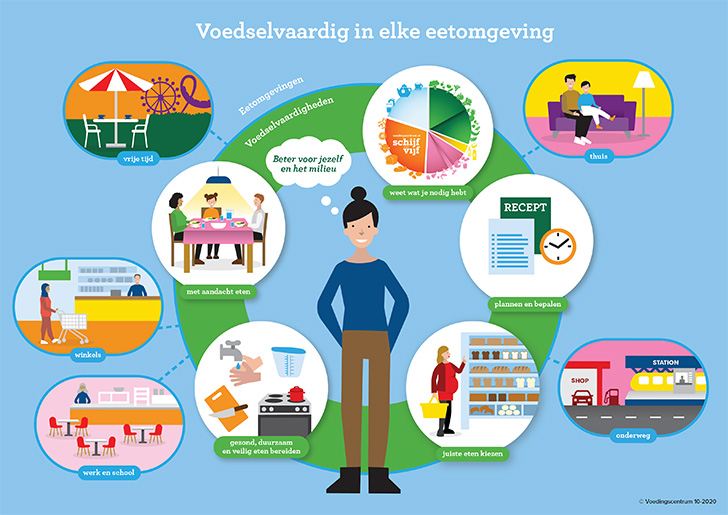 Weet wat je nodig hebt voor jezelf en je omgeving
Kan plannen en bepalen wat je eet
Het juiste eten kan kiezen, goed voor je zelf en je omgeving
Een gezonde, duurzame en veilige maaltijd kan bereiden
Aandacht hebben voor eten
Levensfase in context
Schijf van VijfGezond en Duurzaam
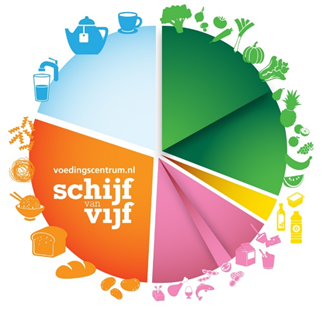 https://youtu.be/2pKJJPBLn-0
Doorlopende leerlijn thema voeding
0-18 jaar
3 Kernen, 13 subkernen
Lespakket Weet Wat Je Eet (WWJE)
Lespakket van het Voedingscentrum 
10 online lessen voor VO/MBO
Gezond, duurzaam en veilig eten
Praktische les ‘Kaap de Keuken’

Vorig jaar 20.000 gebruikers
Het pakket wordt gebruikt op meer dan 1000 scholen
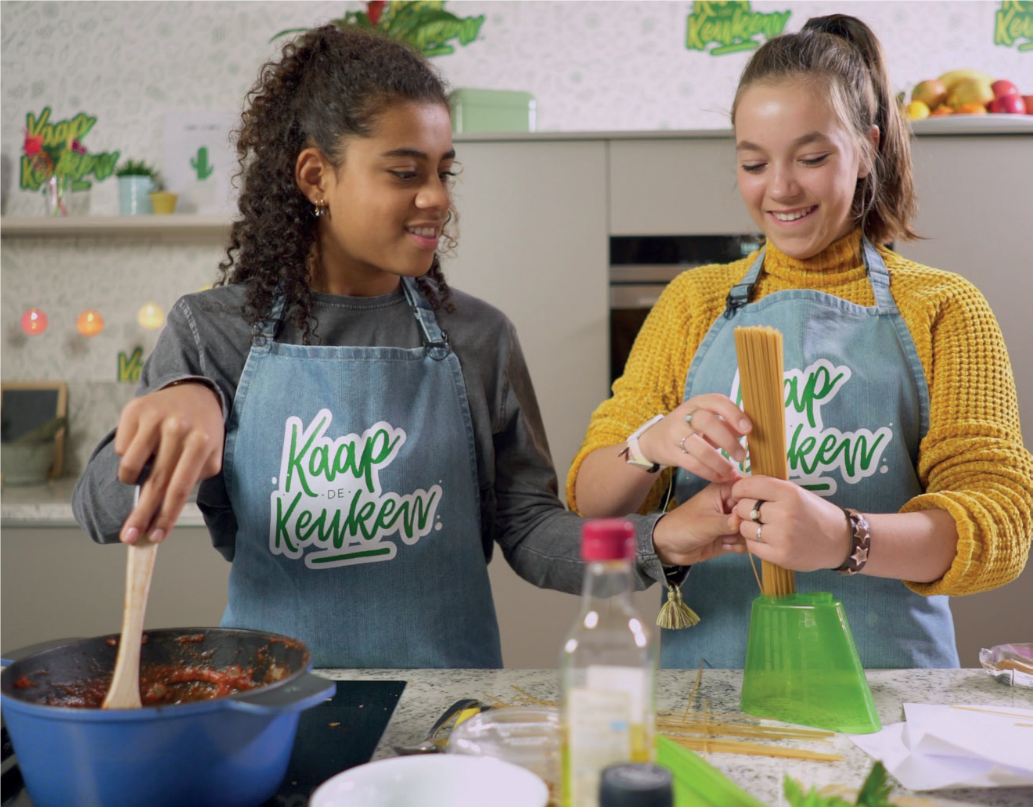 De 10 lessen van weet wat je eet
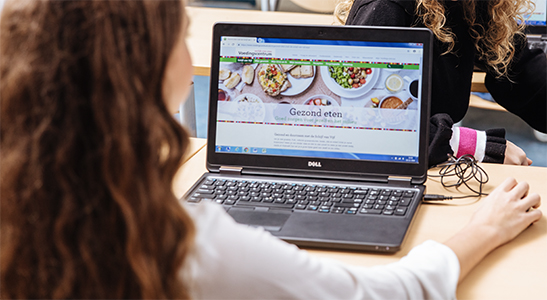 Eet jij gezond? – Inzicht in je eetgedrag
Zo eet je gezond – Eten volgens de Schijf van Vijf
Houd je energie in balans – De invloed van voeding op je gewicht
Leef je uit met groente en fruit – De voordelen van groente en fruit
Zorg voor genoeg bouw- en brandstoffen – Uitleg over koolhydraten, eiwitten en vetten
Eet niks te veel – Letten op suiker, zout en vet
Voorkomen voedselinfecties – Veilig en hygiënisch omgaan met voedsel
Kies duurzaam – De invloed van voedsel op het milieu
Etiketten lezen – Wat staat er op een etiket en hoe helpt het je gezonder kiezen?
Kaap de keuken – Video’s voor leerlingen waar ze leren koken, snijden en veilig bereiden
Gezonde school- thema voeding
De school maakt in het lesprogramma gebruik van erkende Gezonde School-activiteiten rondom het thema Voeding. 
De school besteedt in de lessen structureel aandacht aan voeding. 
Toelichting: Met structureel bedoelen we niet-eenmalig (meerdere kalenderjaren uitgevoerd). 
De onderwijsactiviteiten en hun structurele inzet op het gebied van voeding zijn vastgelegd in beleidsstukken.
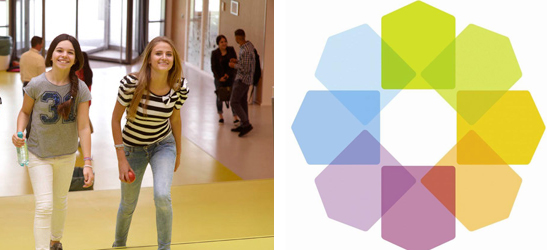 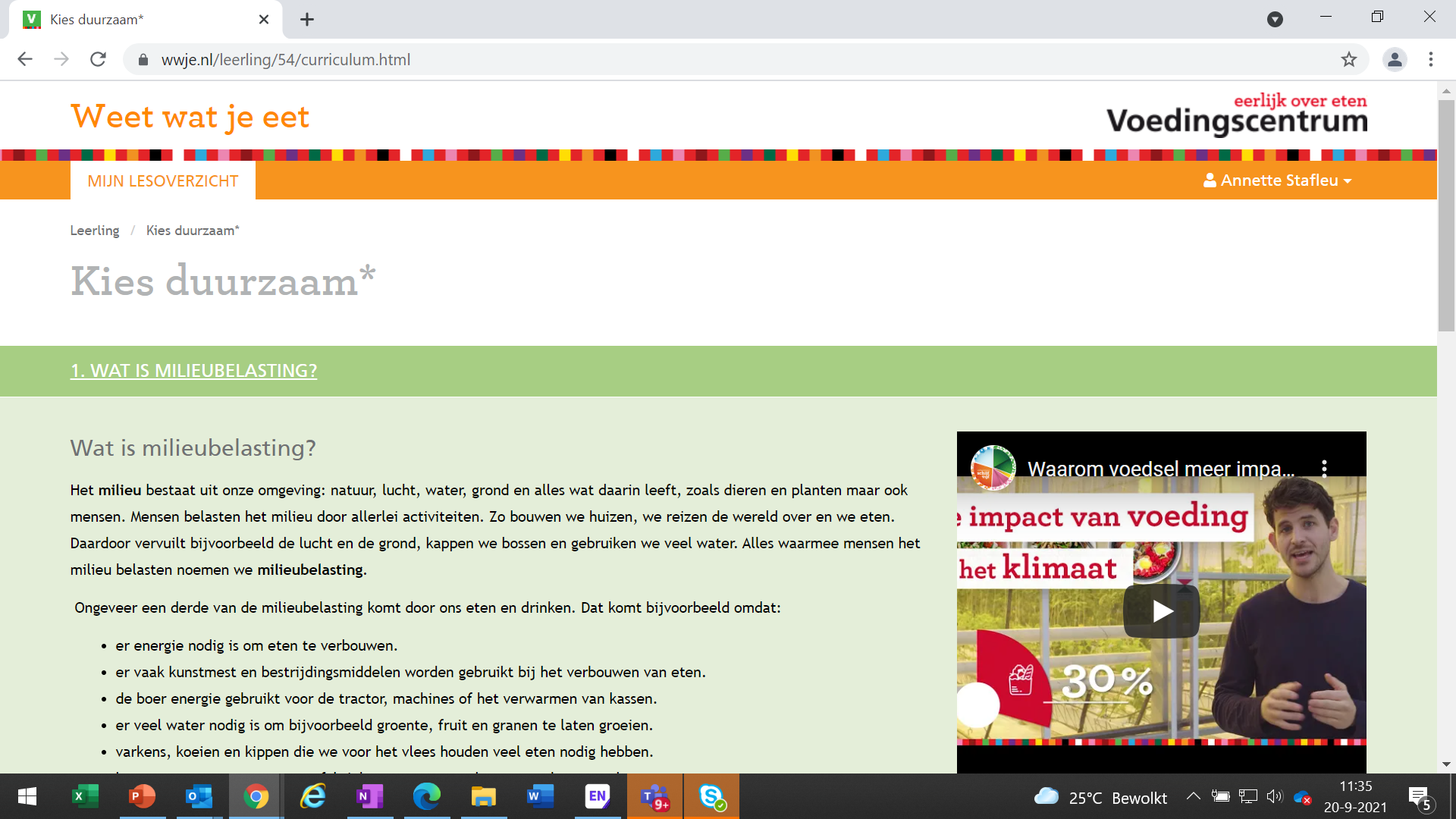 Filmpje vraag 1
https://www.youtube.com/watch?v=K3p_CyT0JZY
Inloggen op wwje.nl
emailadres waarmee je je hebt ingeschreven voor de conferentie 
wachtwoord: nibiworkshop

Jaidy, Ankie, Siebe, Carla, Tom:
[jeeigenvoornaam]@nibi.nl
wachtwoord: nibiworkshop

KLASCODE: WRKSHP1
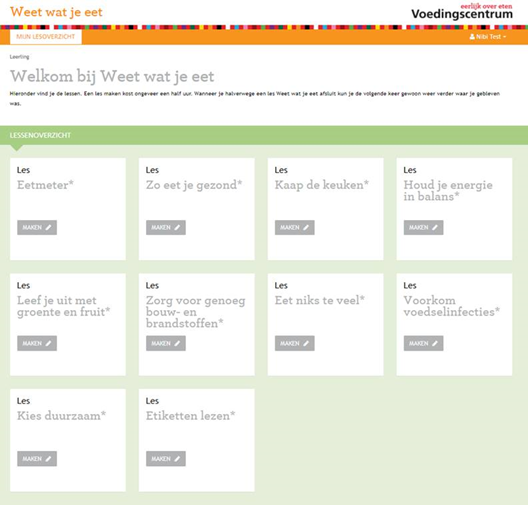 Wie heeft de meeste vragen goed?
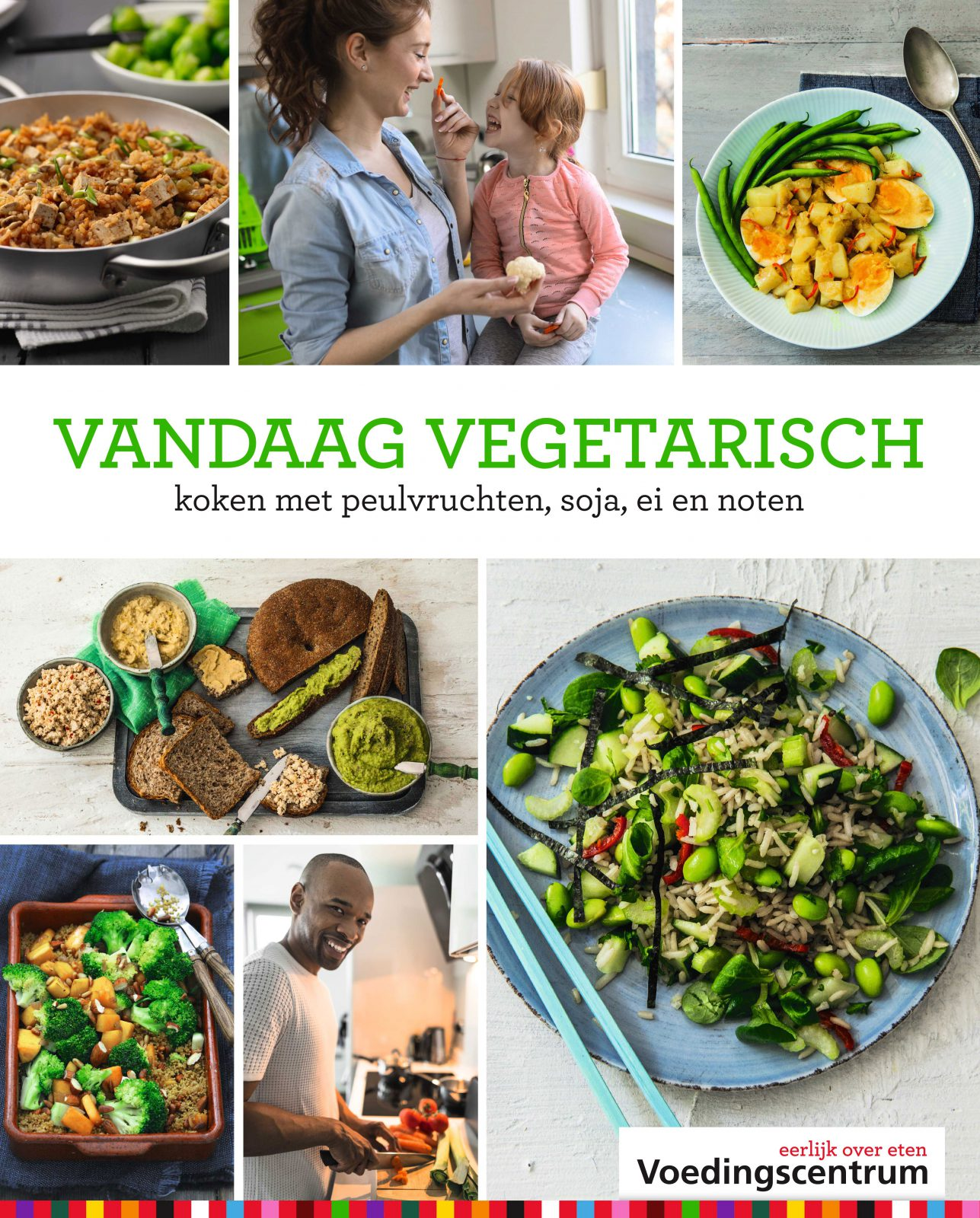 TIPS
Sluit bij de lessen aan bij de belevingswereld van jongeren
Geen tijd om alle lessen te doen? Doe dan een selectie
Werk samen met andere docenten
Behandel het onderwerp voeding bij de mentorlessen
Geef de lessen op als huiswerk
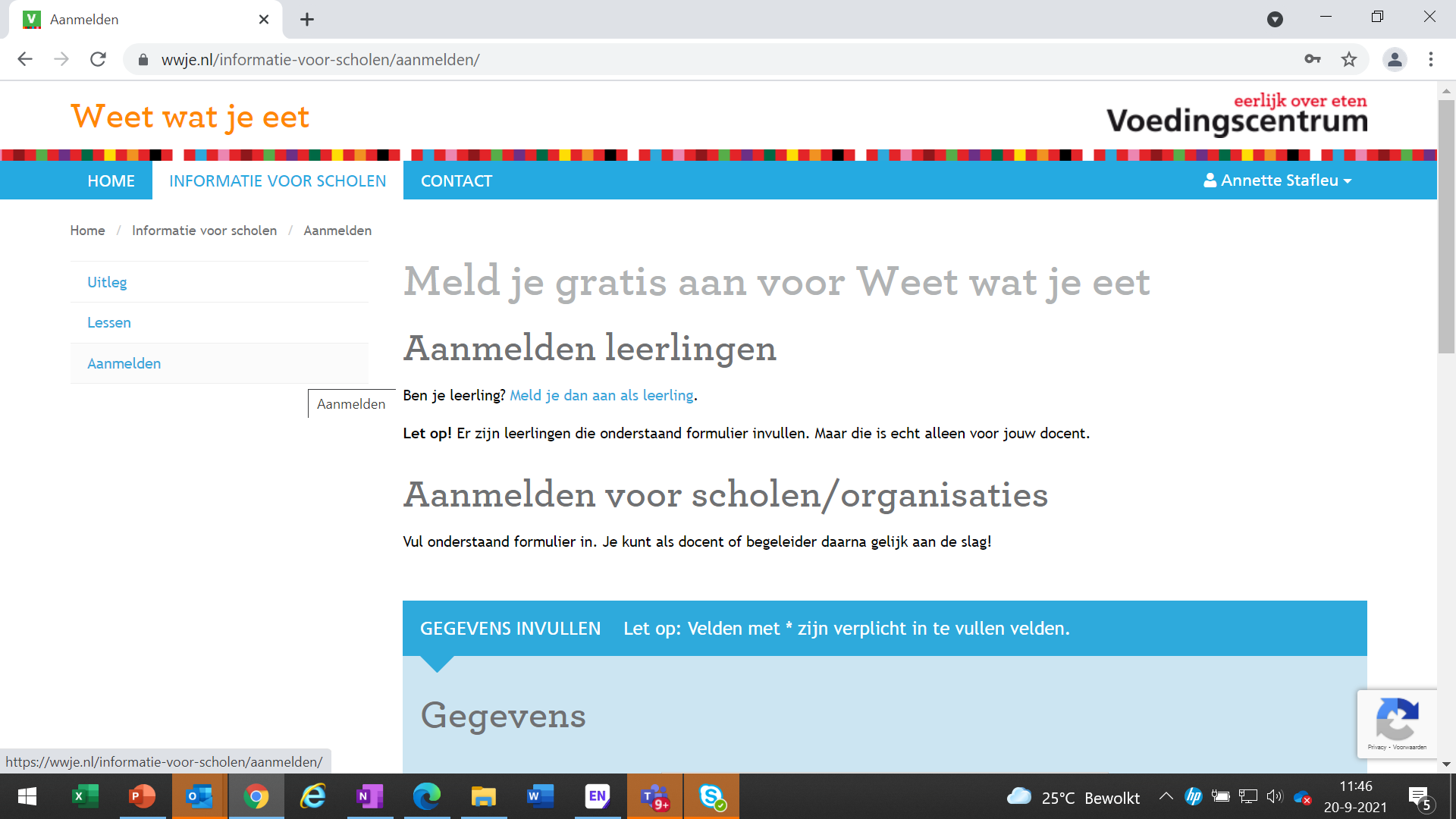